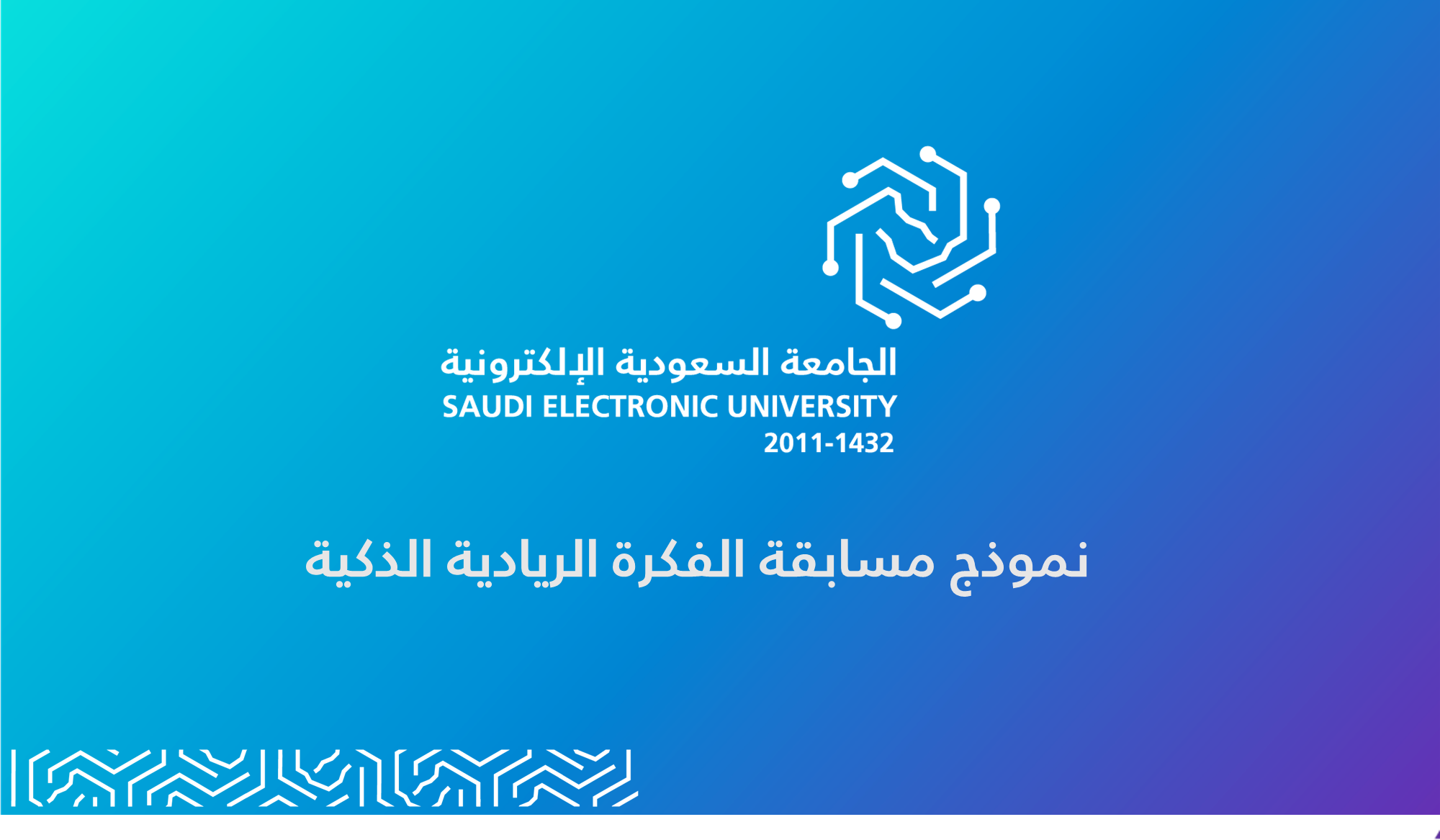 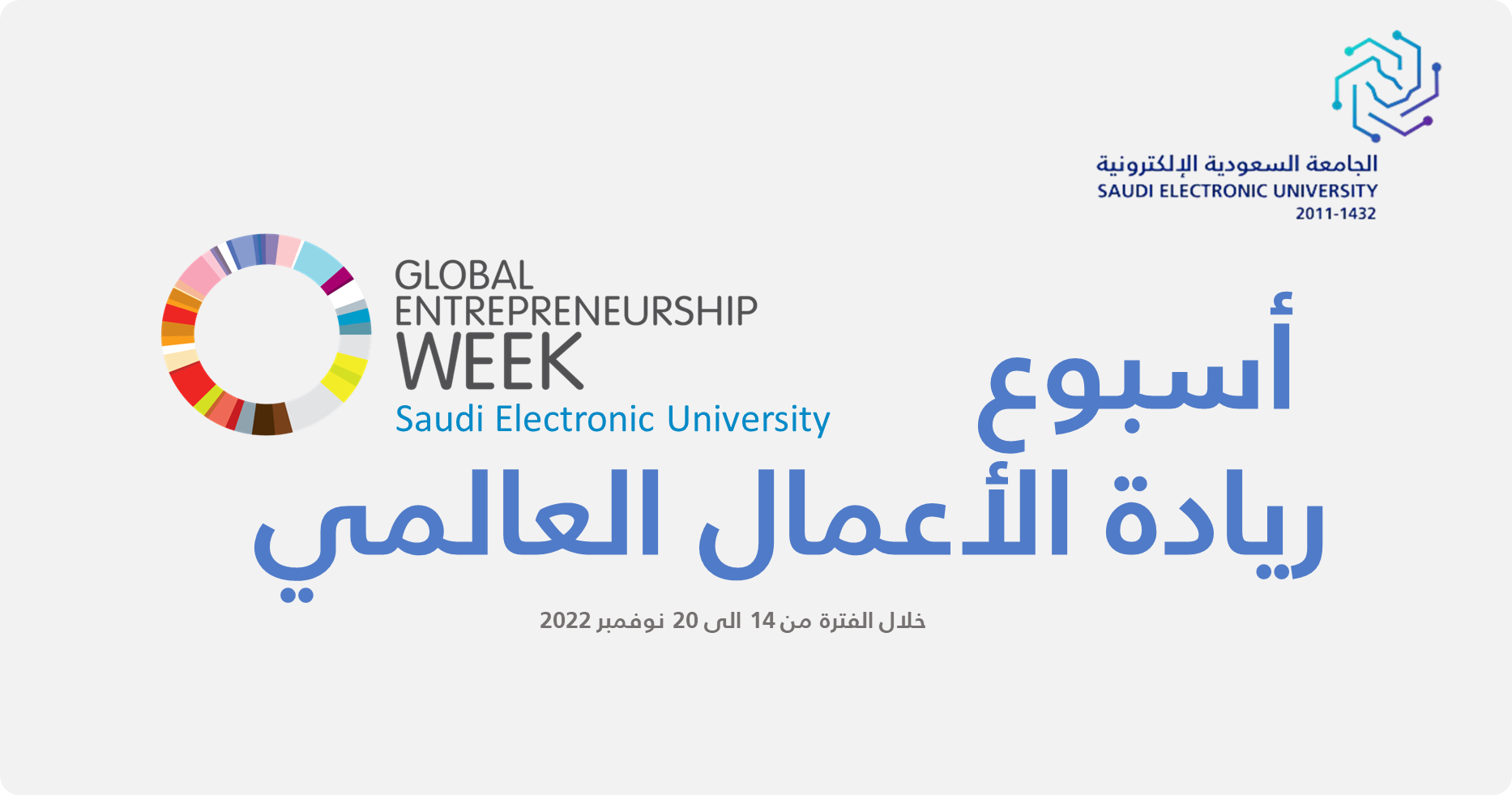 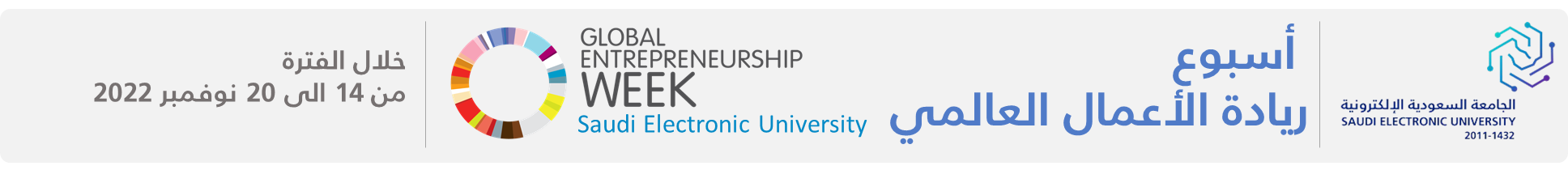 بيانات أعضاء الفريق
ملاحظة: الاشتراك بالمسابقة متاح للفرق والأفراد من الجامعة السعودية الإلكترونية فقط.
المستوى الدراسي (بكالوريوس - تحضيري – مستوى أول... ثاني .... خريج – ماجستير)
* آخر موعد لاستقبال المشاركات هو نهاية يوم السبت 3 ديسمبر 2022م
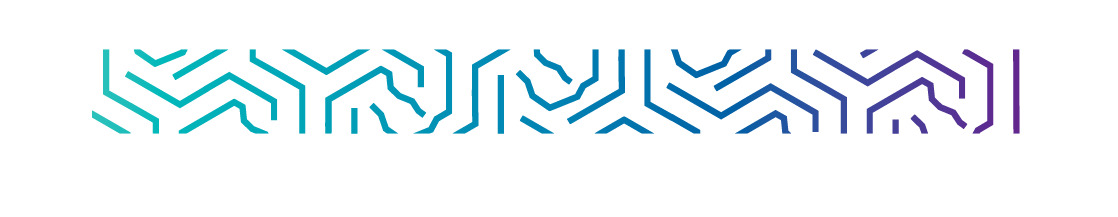 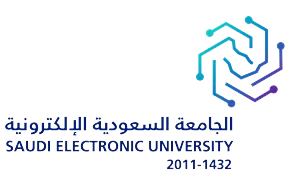 أسبوع 
ريادة الأعمال العالمي
خلال الفترة 
من 14 الى 20 نوفمبر 2022
اسم المشروع
مسار المشروع
وصف المشروع
أضف الاسم هنا
الريادة البيئية أو الريادة المجتمعية (اختر المسار المناسب)
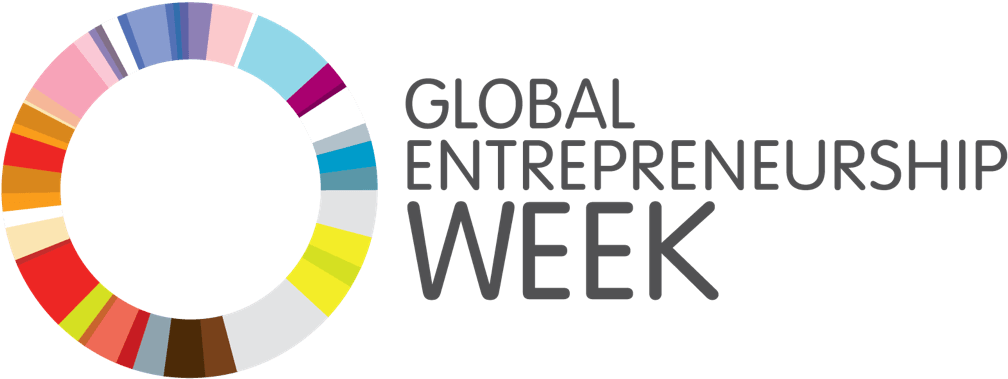 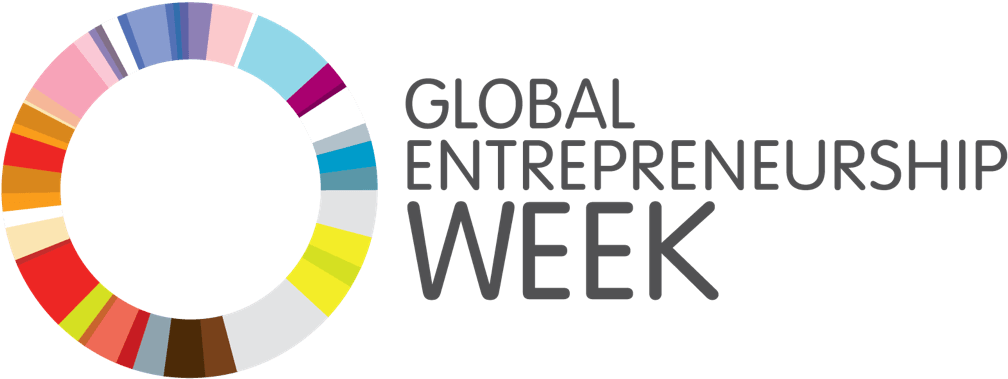 أضف الوصف هنا بما لا يزيد من 6 جمل
Saudi Electronic University
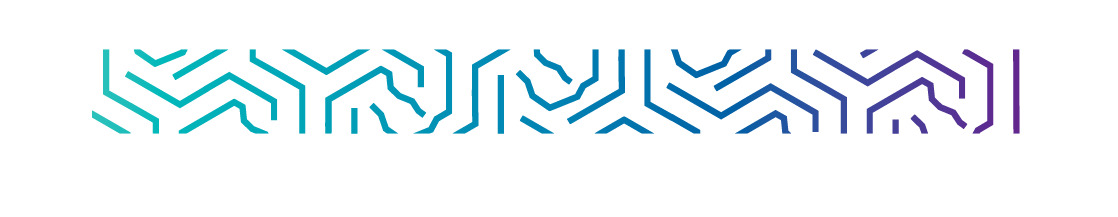 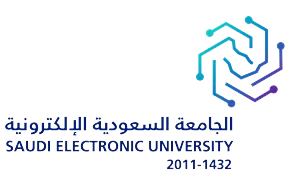 أسبوع 
ريادة الأعمال العالمي
خلال الفترة 
من 14 الى 20 نوفمبر 2022
المشكلة
أضف وصف المشكلة هنا (يمكن إضافة صور وشروحات وأكواد في اكثر من شريحة اذا تطلب ذلك)
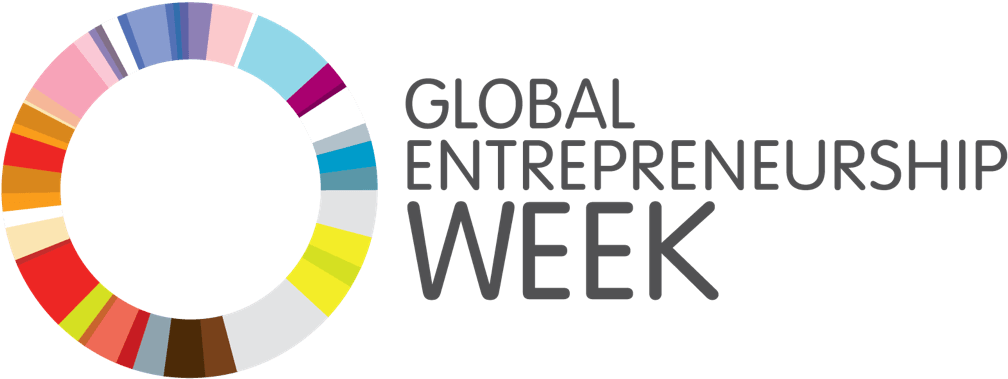 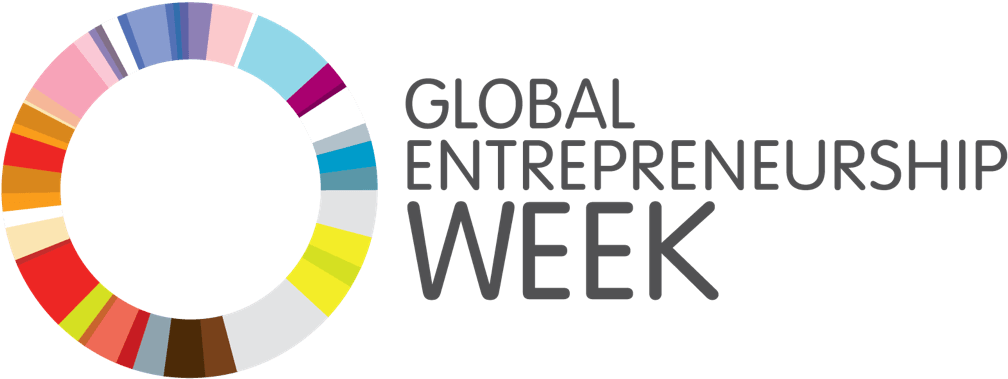 Saudi Electronic University
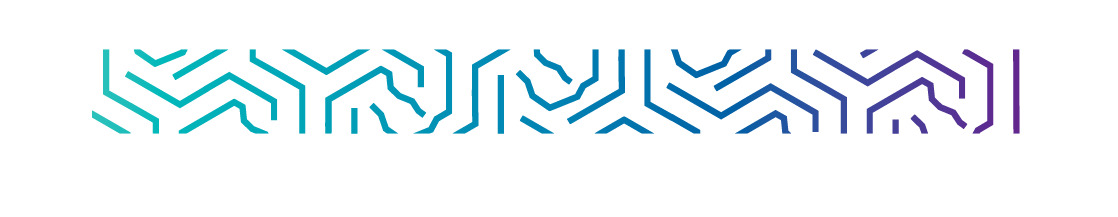 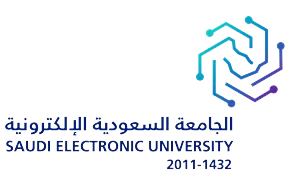 أسبوع 
ريادة الأعمال العالمي
خلال الفترة 
من 14 الى 20 نوفمبر 2022
الحل
أضف وصف الحل هنا (يمكن إضافة صور وشروحات وأكواد في اكثر من شريحة اذا تطلب ذلك)
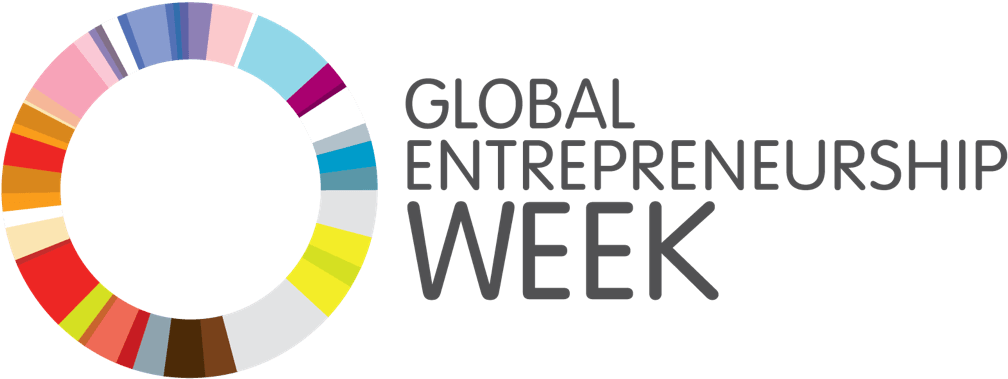 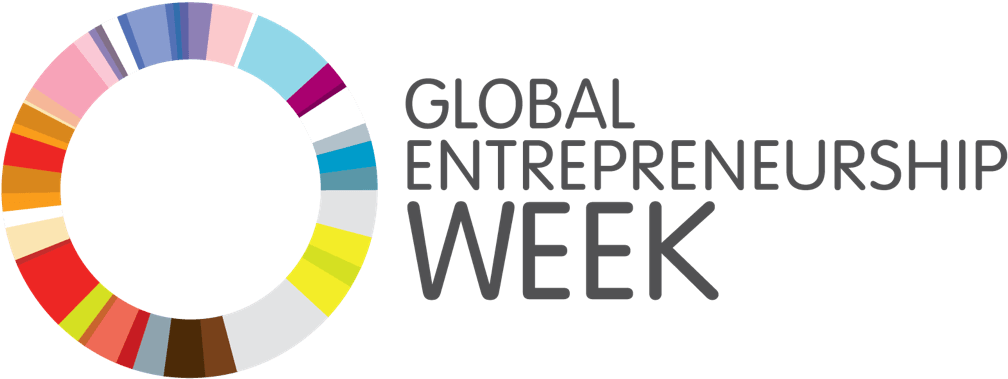 Saudi Electronic University
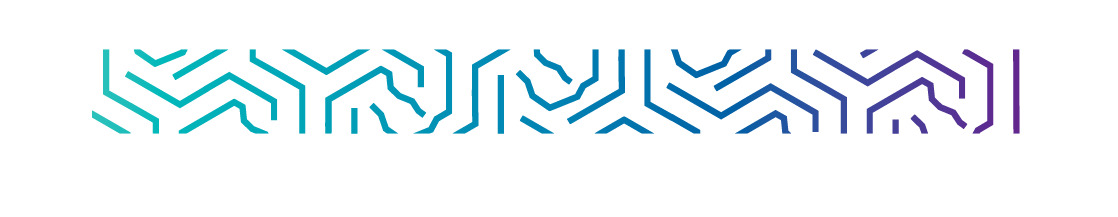 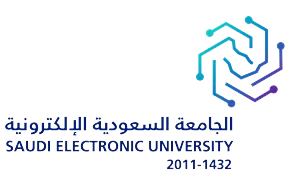 أسبوع 
ريادة الأعمال العالمي
خلال الفترة 
من 14 الى 20 نوفمبر 2022
رابط فيديو عن المشروع (اختياري)
رابط شعار المشروع (اختياري)
رابط لملفات متعلقة بالمشروع (اختياري)
أضف الرابط هنا (رابط اليوتيوب مثلاً ولا يزيد مدته عن 3 دقائق)
أضف الرابط هنا (يكون رابط لملف ShareDrive وذلك فقط اذا توفر شعار)
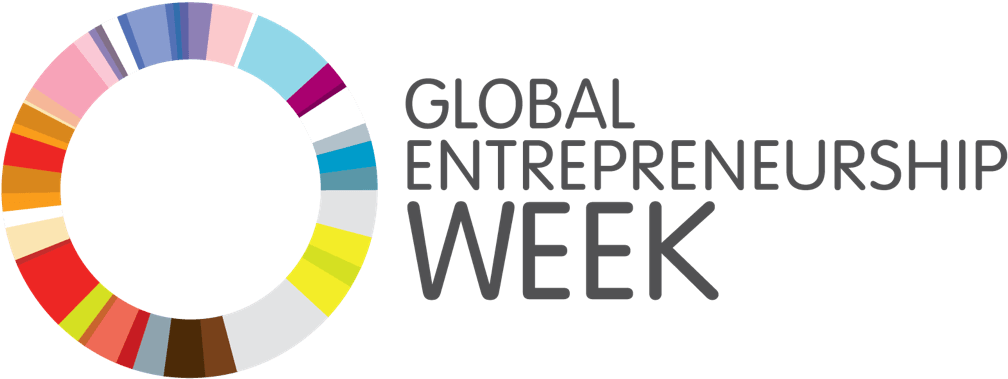 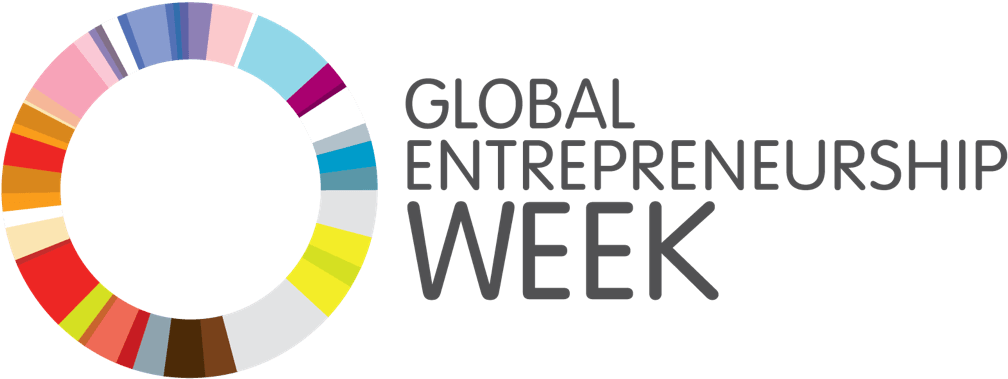 أضف الرابط هنا (يكون رابط لملف ShareDrive وذلك فقط اذا كان هنالك أكواد للحل ويمكن تجربته)
Saudi Electronic University
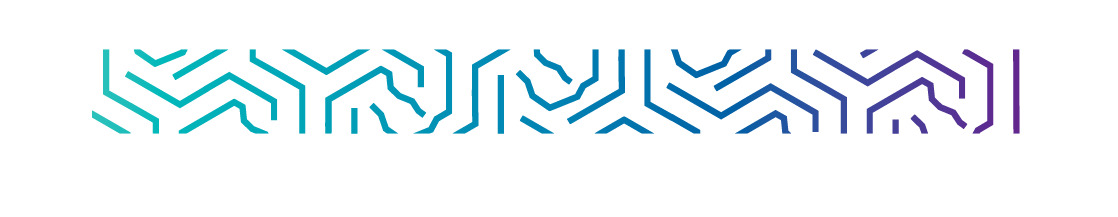